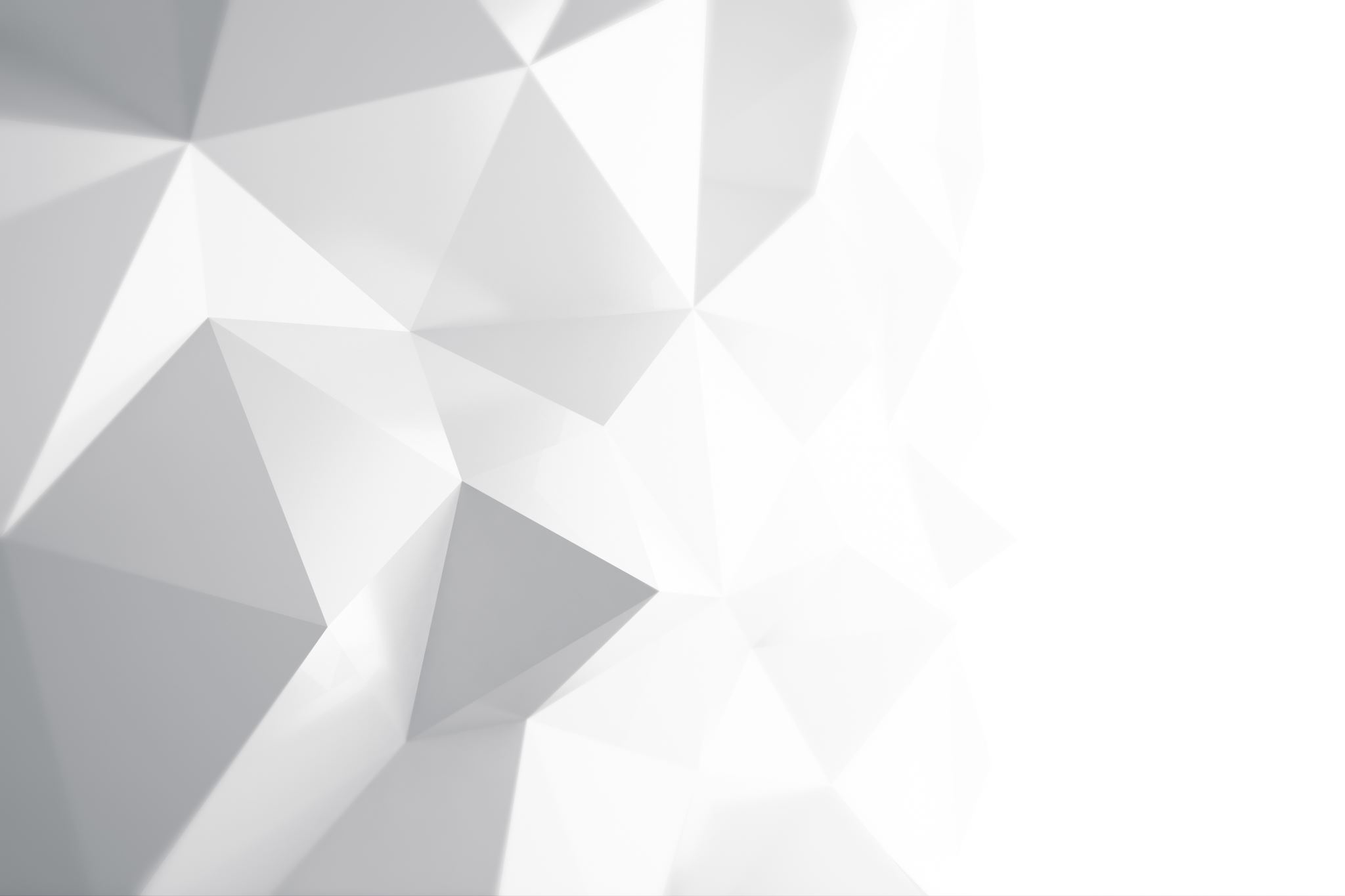 Project bbQ
Puk van ZonMTD3A4
Inleiding
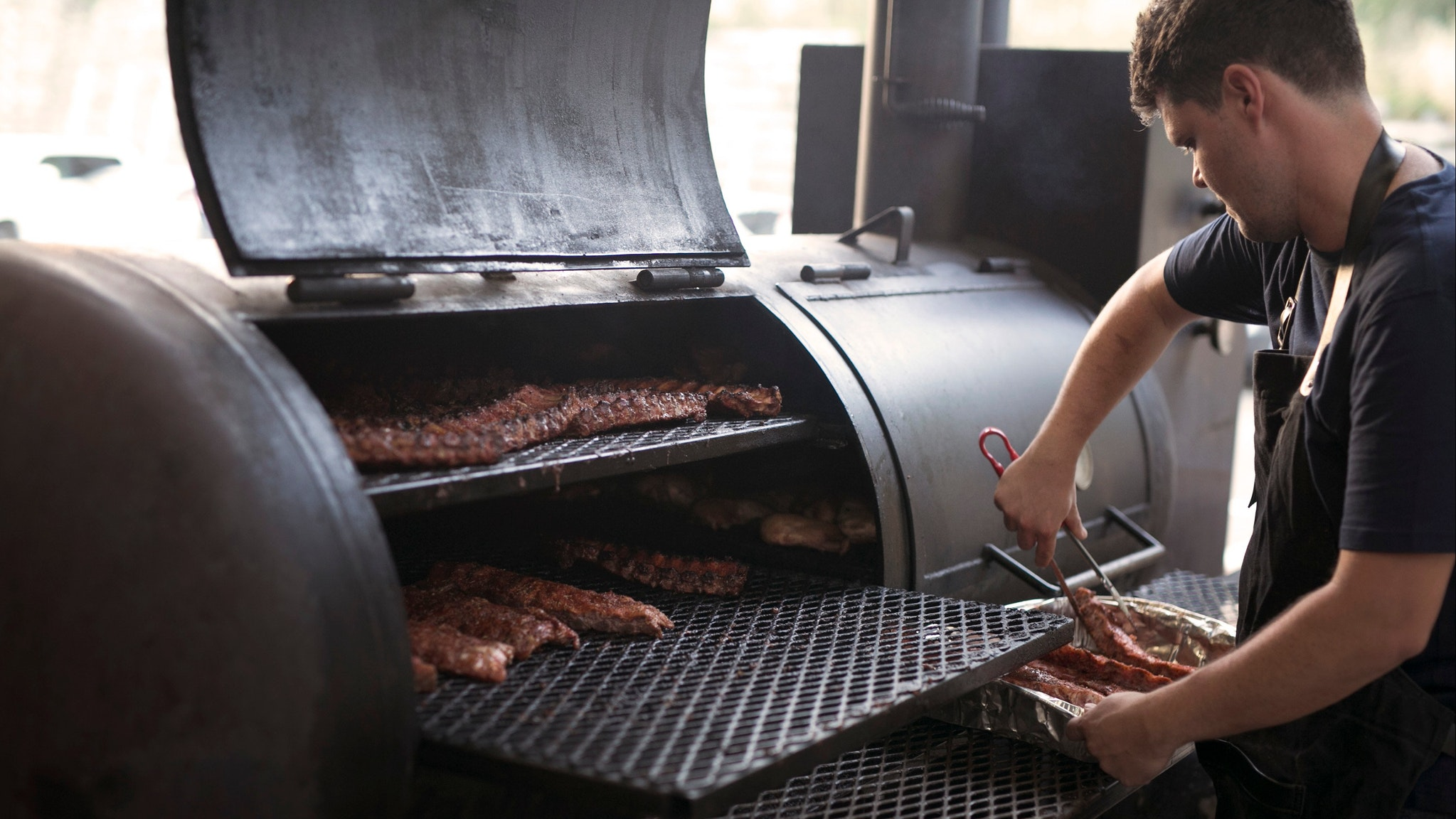 Doelgroep

Ontwerp

CAD Model
Doelgroep
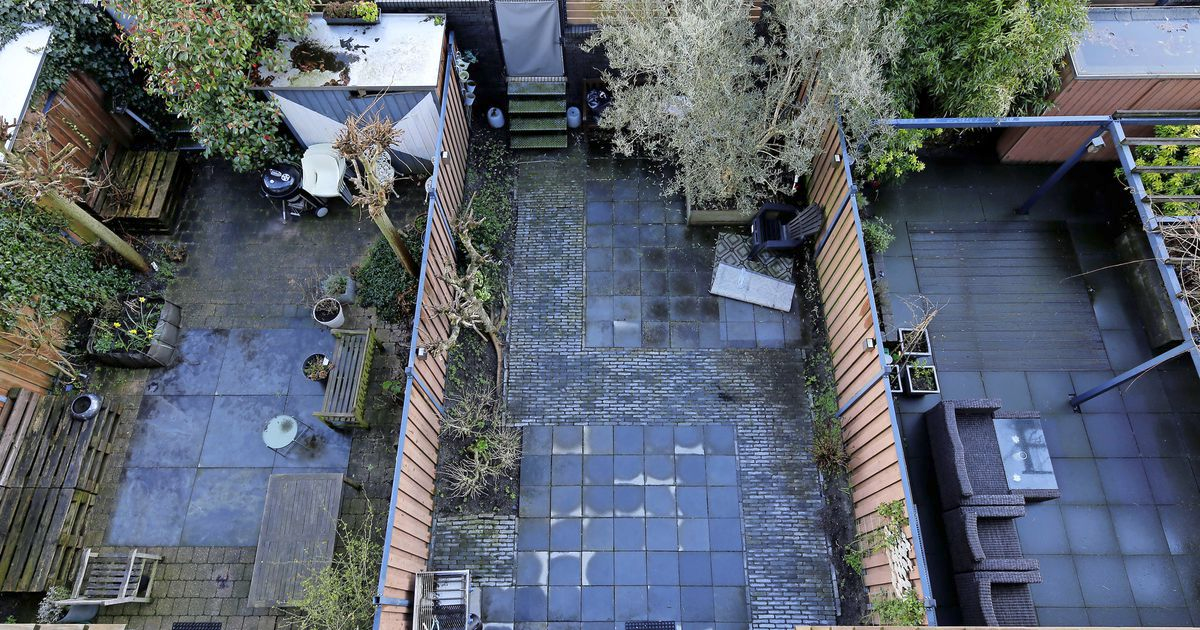 Jong volwassenen/klein gezin

Vrijstaande woning/rijtjeshuis

Klein tot gemiddelde tuin
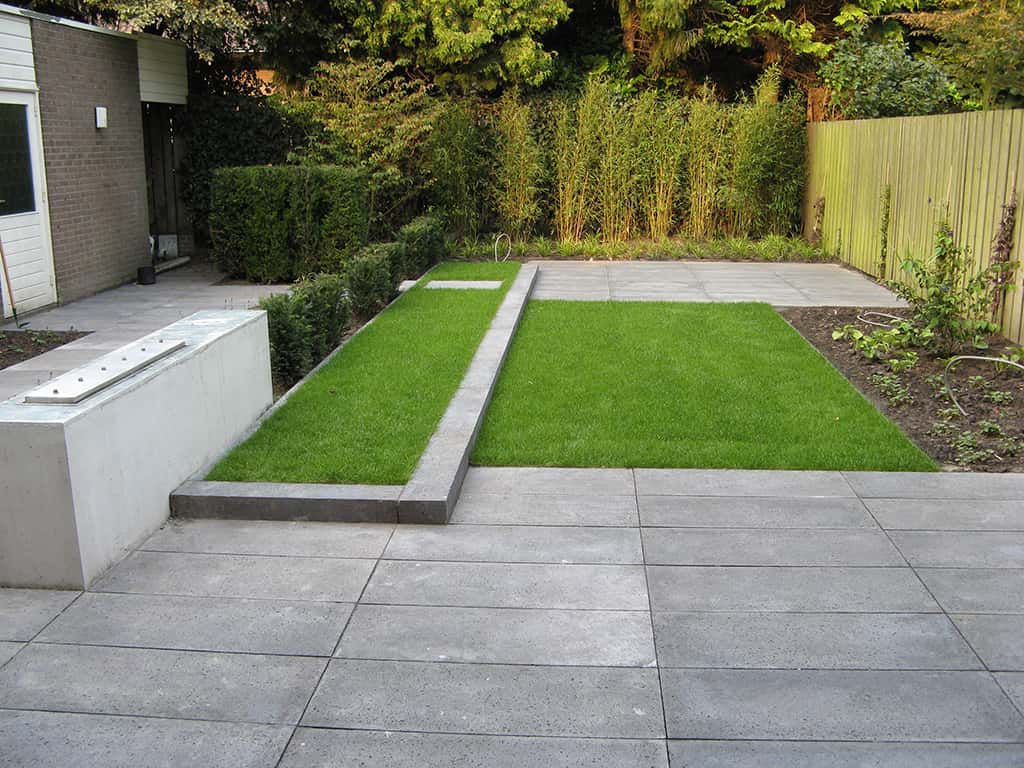 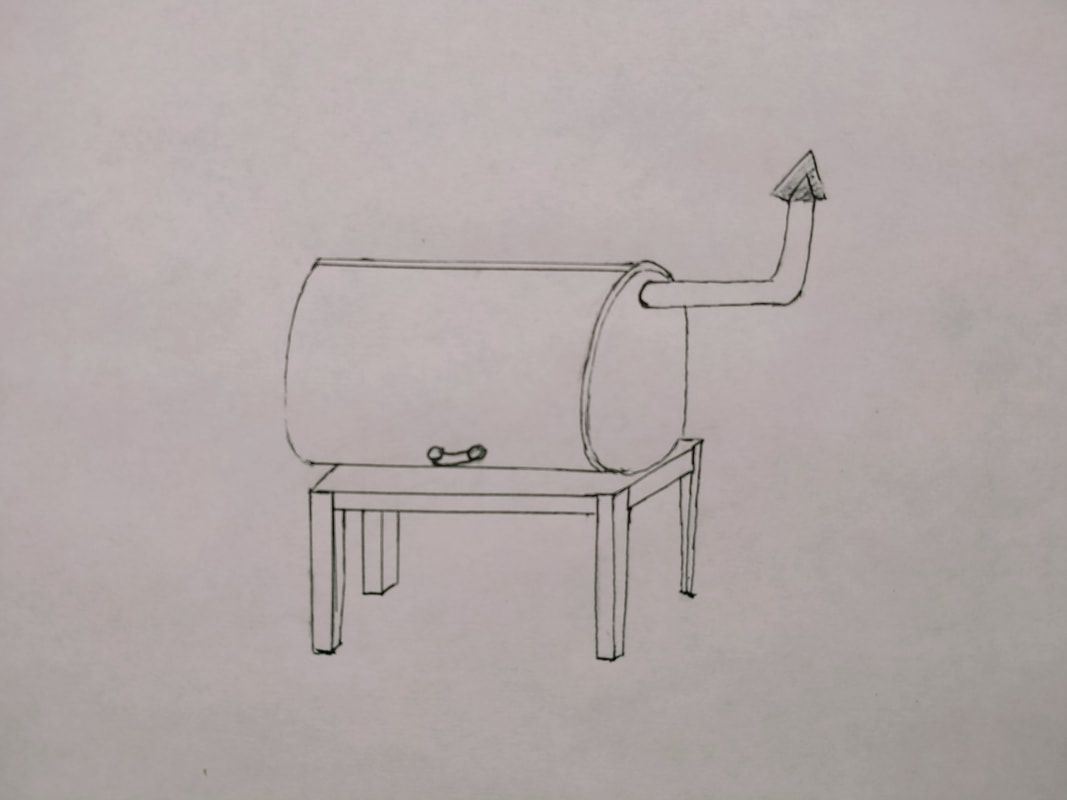 Ontwerp
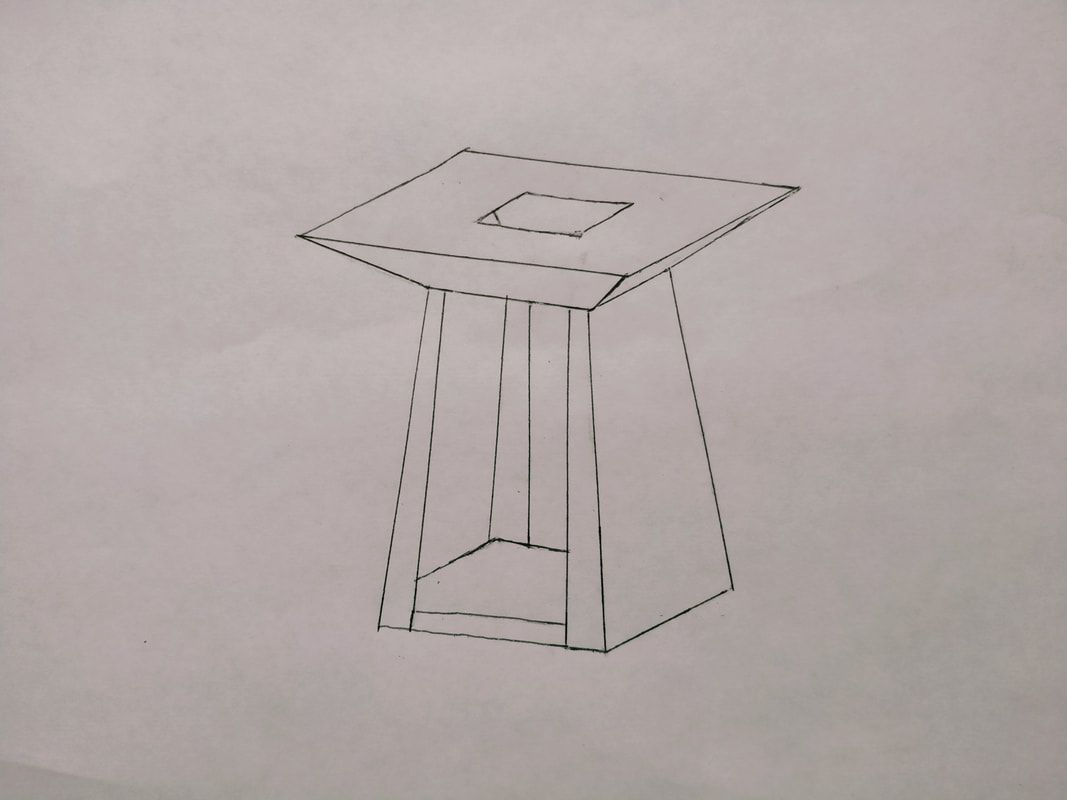 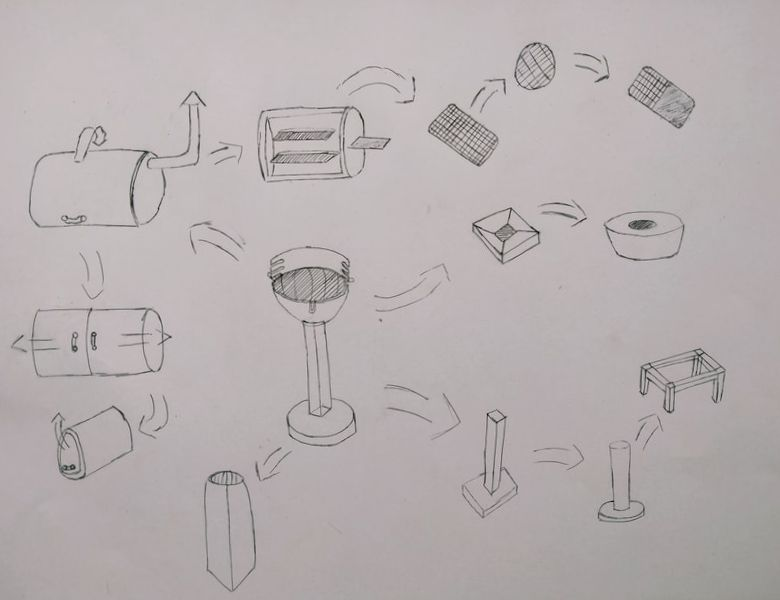 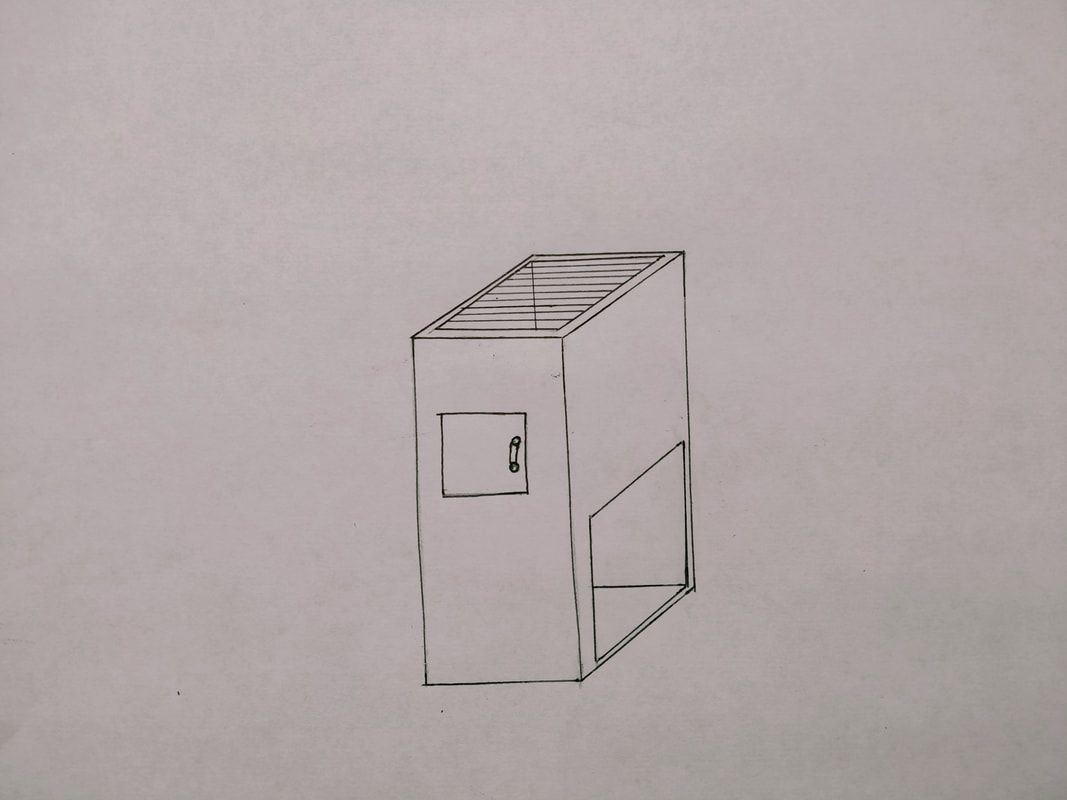 CAD Model
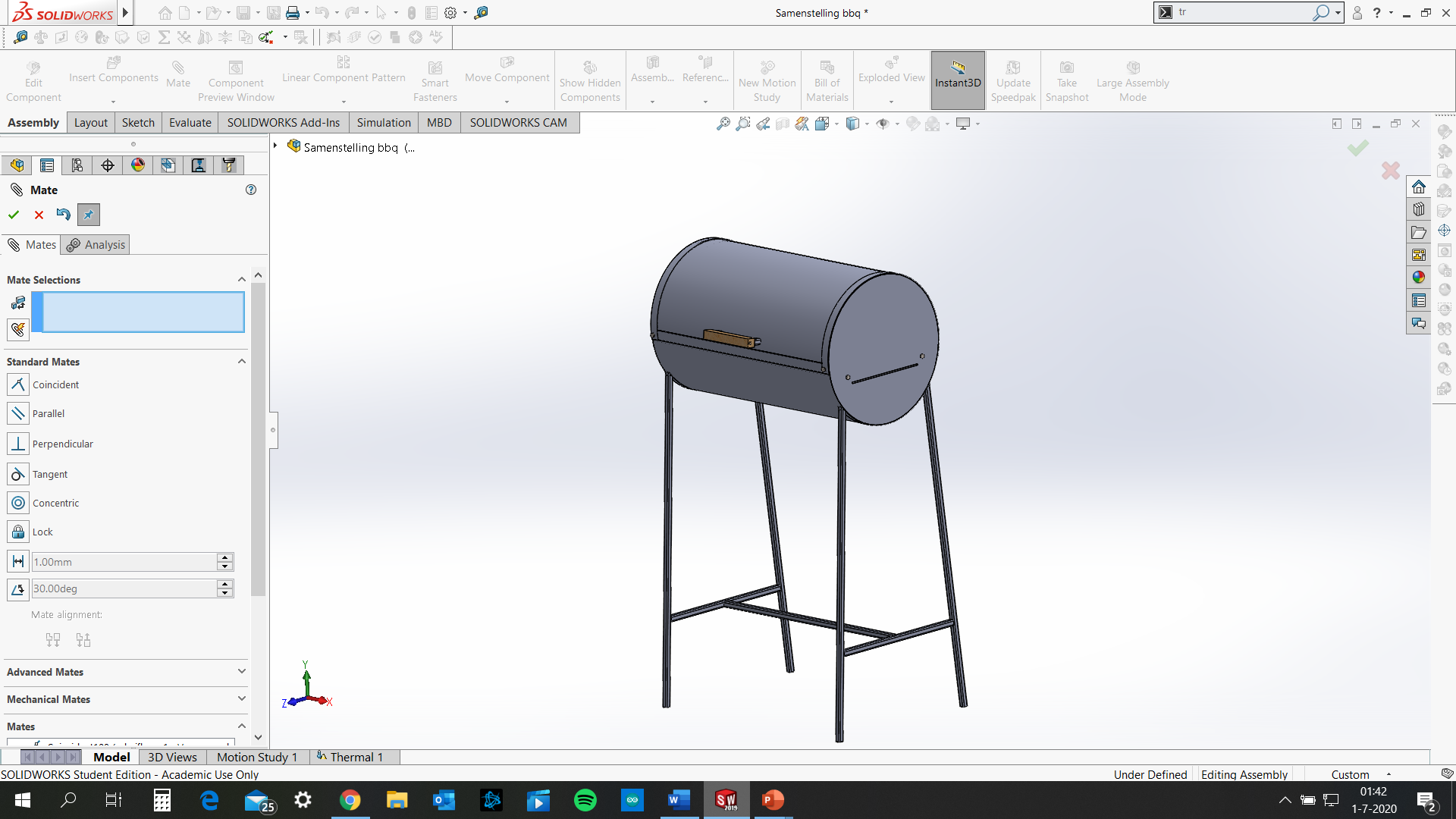 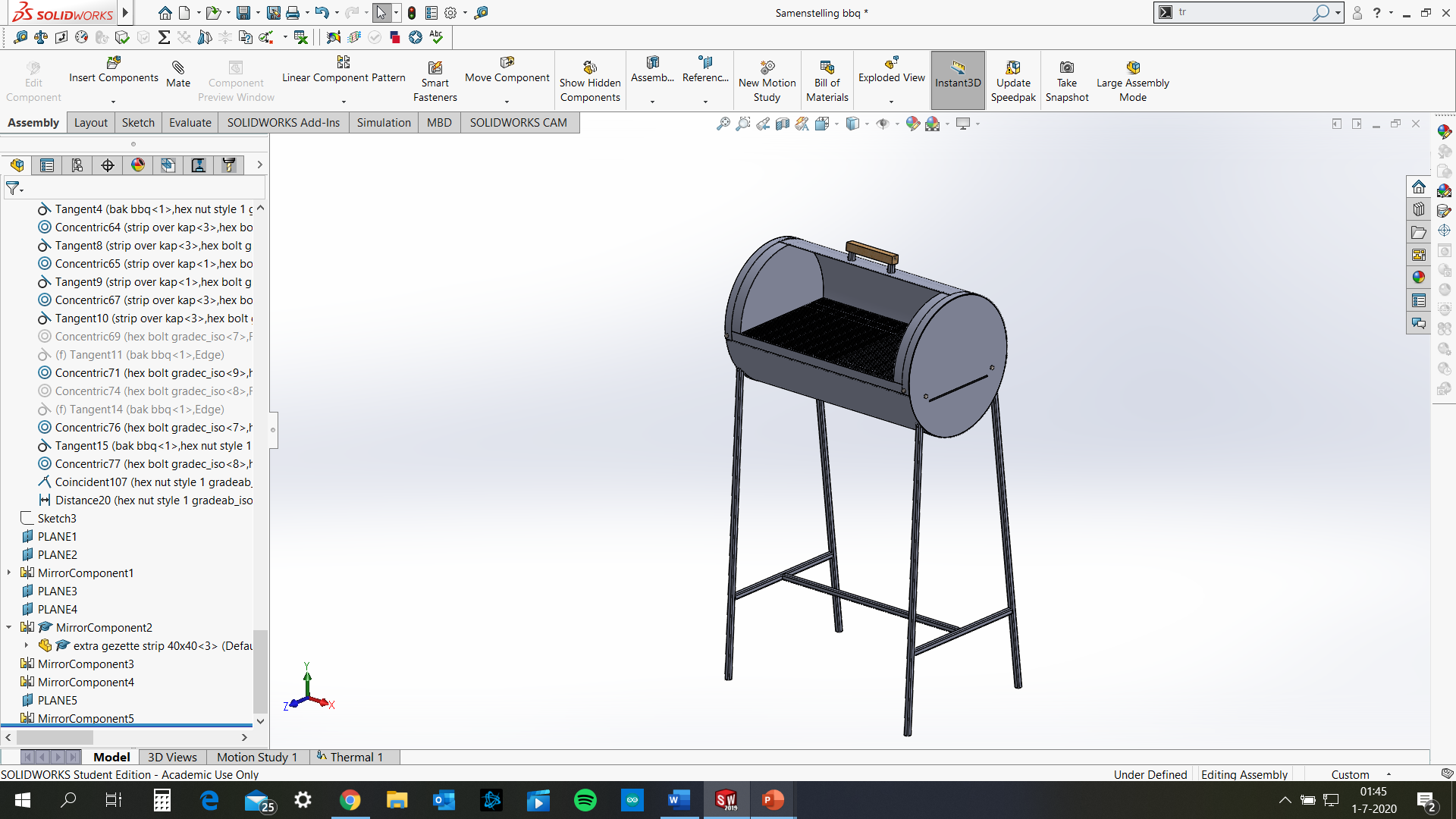